An Intercomparison of
Temperature Trends in the 
U.S. Historical Climatology Network
and Recent Atmospheric Renalyses

Russell Vose
Scott Applequist
Matthew Menne
Claude Williams
Peter Thorne
Climate Monitoring
NOAA/NCDC State of the Climate Reports
Monthly on-line publications
Generate numerous media inquiries
U.S. Historical Climatology Network (HCN)
National-scale temperature time series
1895-present, 1218 stations, bias-adjusted records
A role for reanalyses? (Dee et al., 2011)
Near-surface air temperature not ingested in atmospheric analyses
Serve as a counterpart to the purely instrumental record
Purpose of Research
Compare HCN and reanalysis trends
Use six reanalyses to bracket range of plausible trends
Note relative position of HCN in the reanalysis context
Two-part comparison
Trends in area-averaged time series (mean, max, min)
Spatial patterns in trends (mean only)
Compare over 1979-2008
Era common to HCN and all of the reanalyses
But most reanalyses are available in near-real time
HCN Is a Subset of COOP
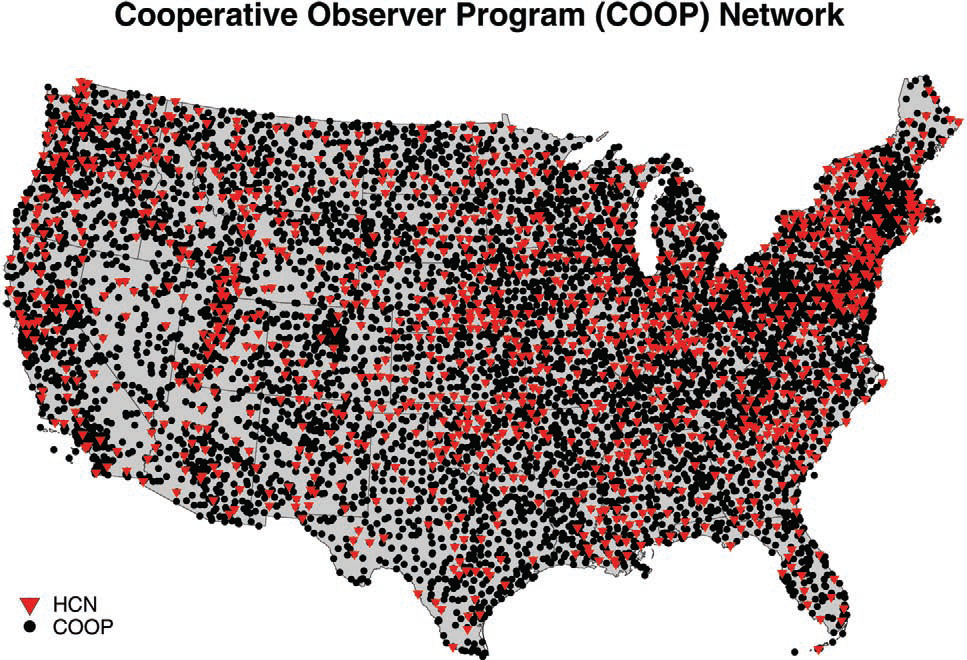 HCN Has Bias Adjustments
Account for historical changes in:
Observation time, instrumentation, location
Documented in Karl et al. (1986), Vose et al. (2003), Vose and Menne (2004), Menne et al. (2009), Williams et al. (2012)
Address multiple changes from 1979-2008:
Two net cold biases in maximum temperature
Offsetting cold/warm biases in minimum temperature
Also minimize bias from suboptimal siting:
Poor- and good-exposure sites have comparable U.S. series
Adjusted series agrees well with Climate Reference Network
Explored further in Menne et al. (2010), Fall et al. (2011) –    some debate on this point
Bias Adjustments: Reno, NV
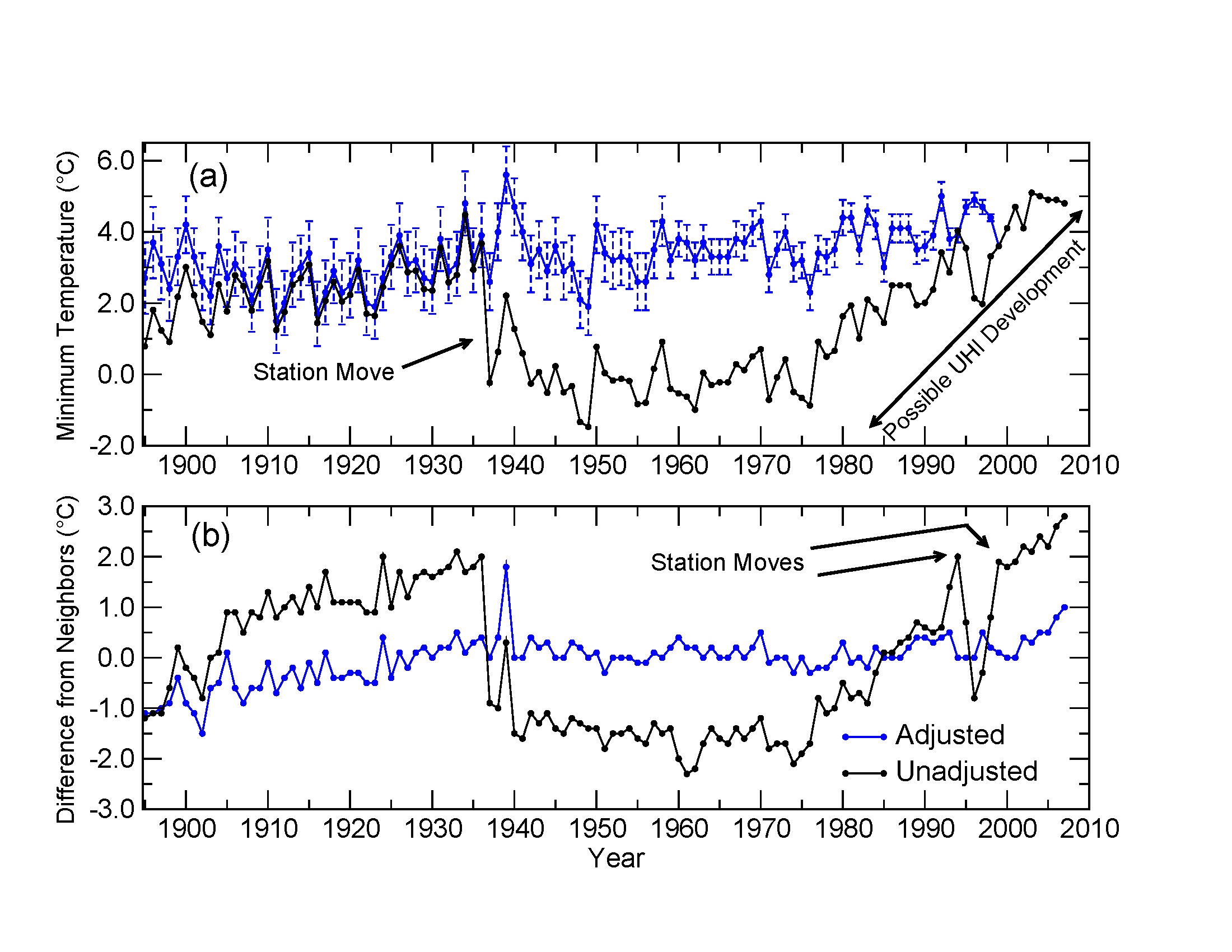 Compare HCN with 6 Reanalyses
Near-surface air temperature from:
20CR (Compo et al., 2010)
CFSR (Saha et al., 2010)
ERA-INT (Dee et al., 2011)
JRA-25 (Onogi et al., 2007)
MERRA (Rienecker et al., 2011)
NARR (Mesinger et al., 2006)
Substantial differences across the suite:
Temporal resolution (2 are 1-hr, 3 are 3-hr, 1 is 6-hr)
Spatial resolution (half < 50 km and half > 125 km)
Distinct data assimilation schemes and input datasets
Why Use Multiple Reanalyses?
Makes no a priori assumptions
Except that trends are generally credible
Reasonable for North America (e.g., Simmons et al., 2011)
Quantifies structural uncertainty
From differences in data assimilation and input datasets
Manifest as an array of possible trend values
Helps avoid pitfalls
Systematic biases across the reanalyses (Bosilovich et al., 2009)
Observing system changes (Bosilovich et al., 2011)
Computing U.S. Time Series
HCN
Long-term (1979-2008) mean computed at each station
Annual values converted to anomalies by subtracting long-term mean
Anomalies gridded (Willmott et al., 1985), then area-averaged
Reanalyses
Long-term mean computed at each U.S. grid box using all hours
Annual values converted to anomalies by subtracting long-term mean
Anomalies area-averaged
Mean Temperature
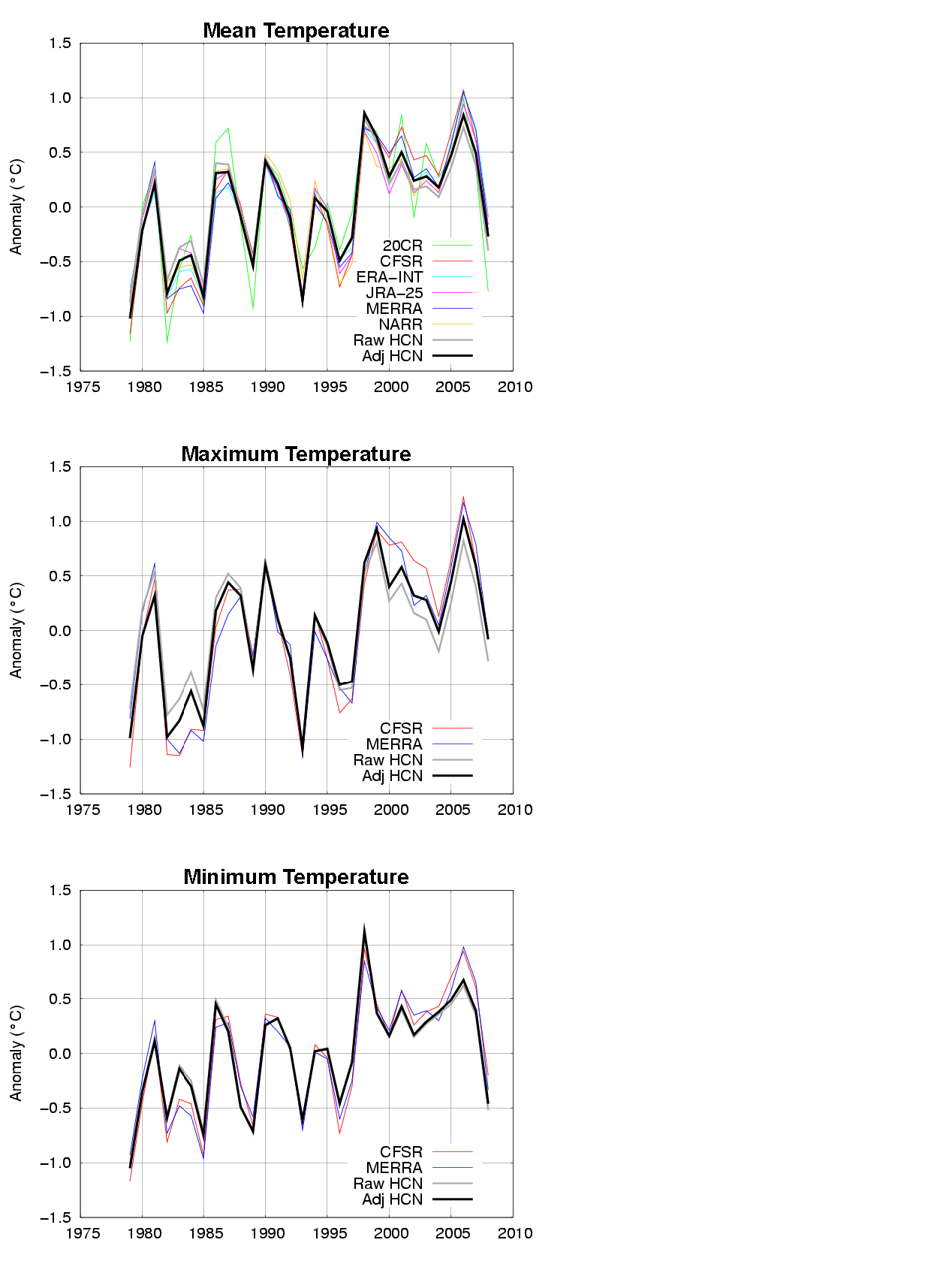 Mean Temperature Trends
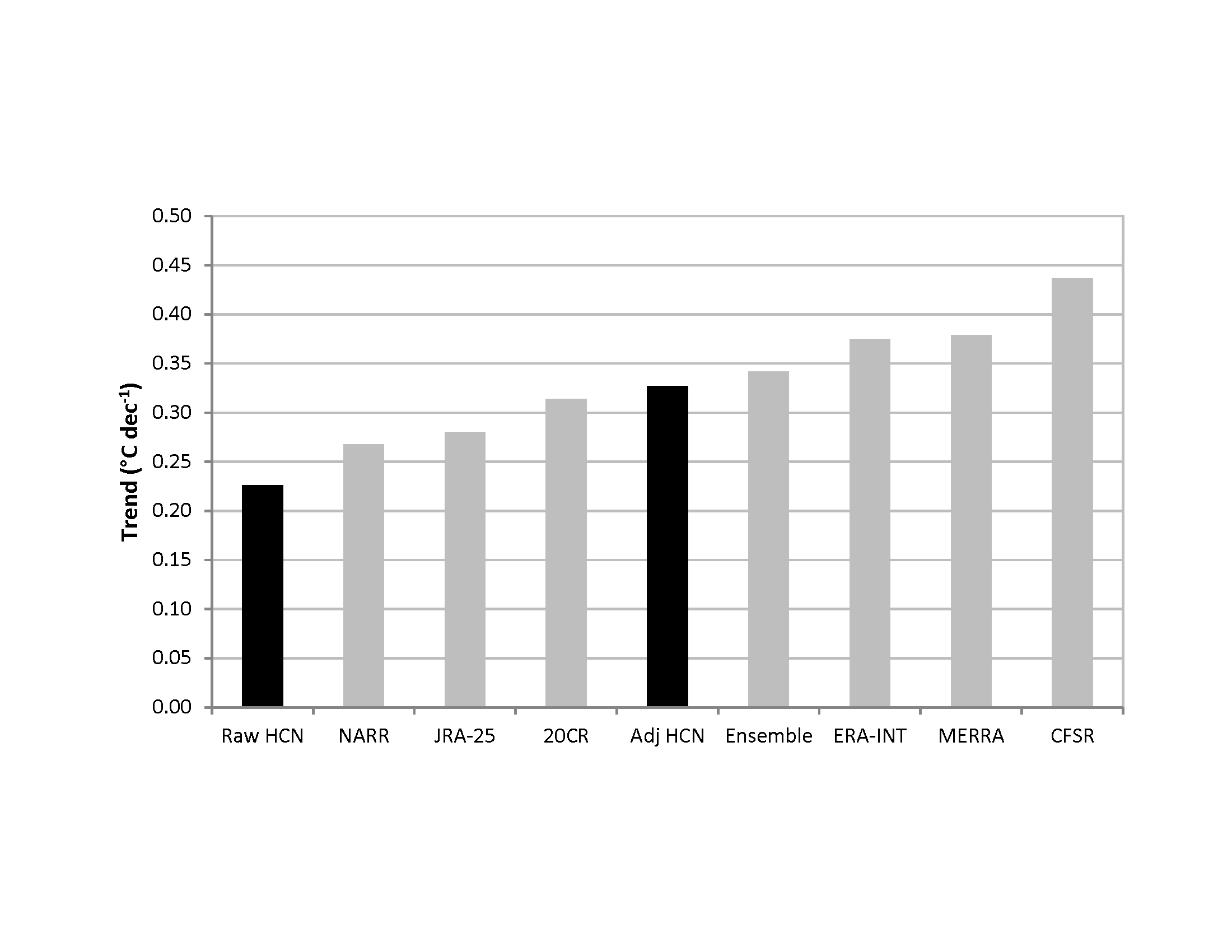 Mean Temperature Recap
All trends are positive and statistically significant   (in both HCN and the reanalyses) 
The trend in the adjusted HCN is roughly comparable to the ensemble mean of the reanalyses
The HCN adjustments improve consistency with the reanalysis suite
Maximum/Minimum Trends
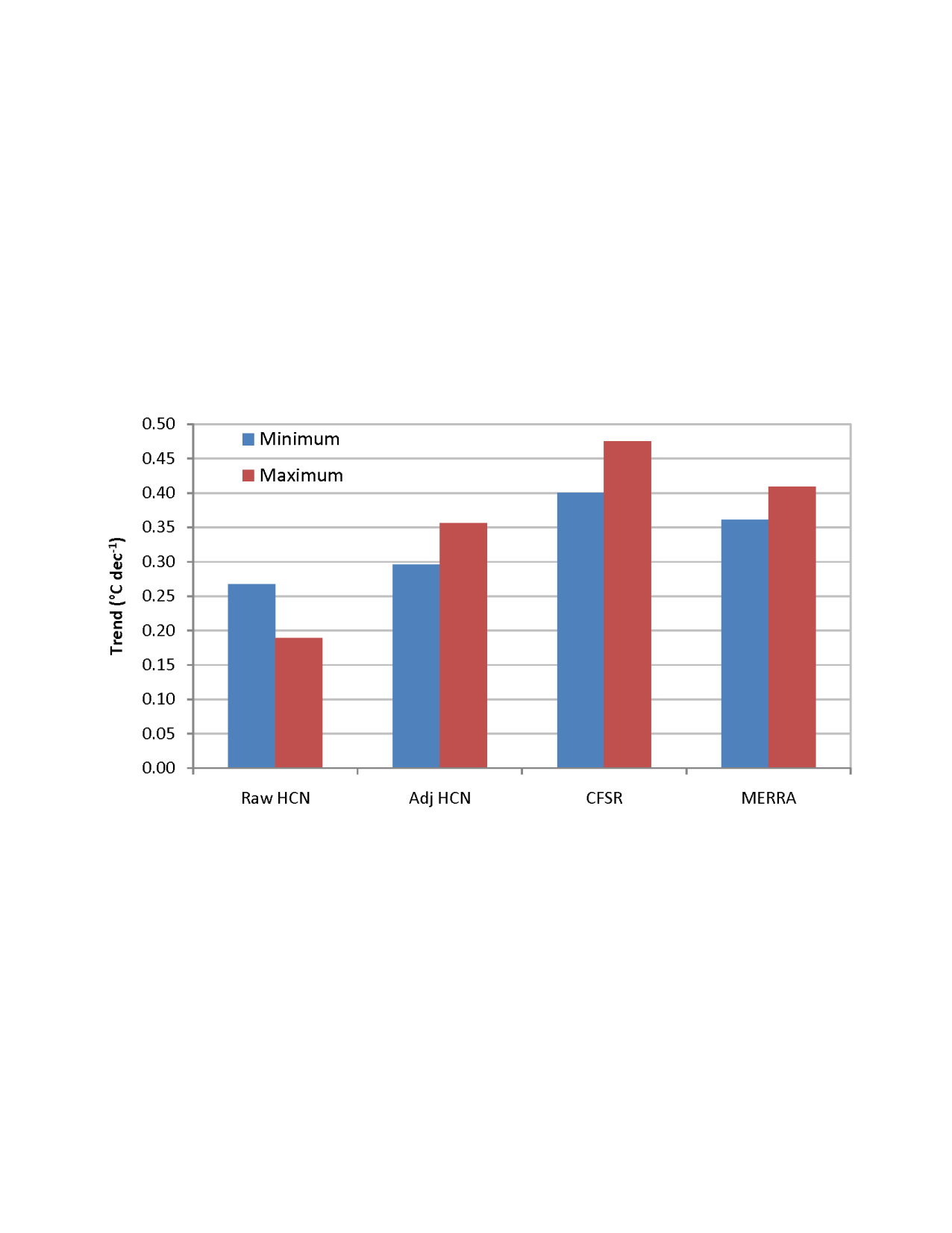 Maximum Temperature
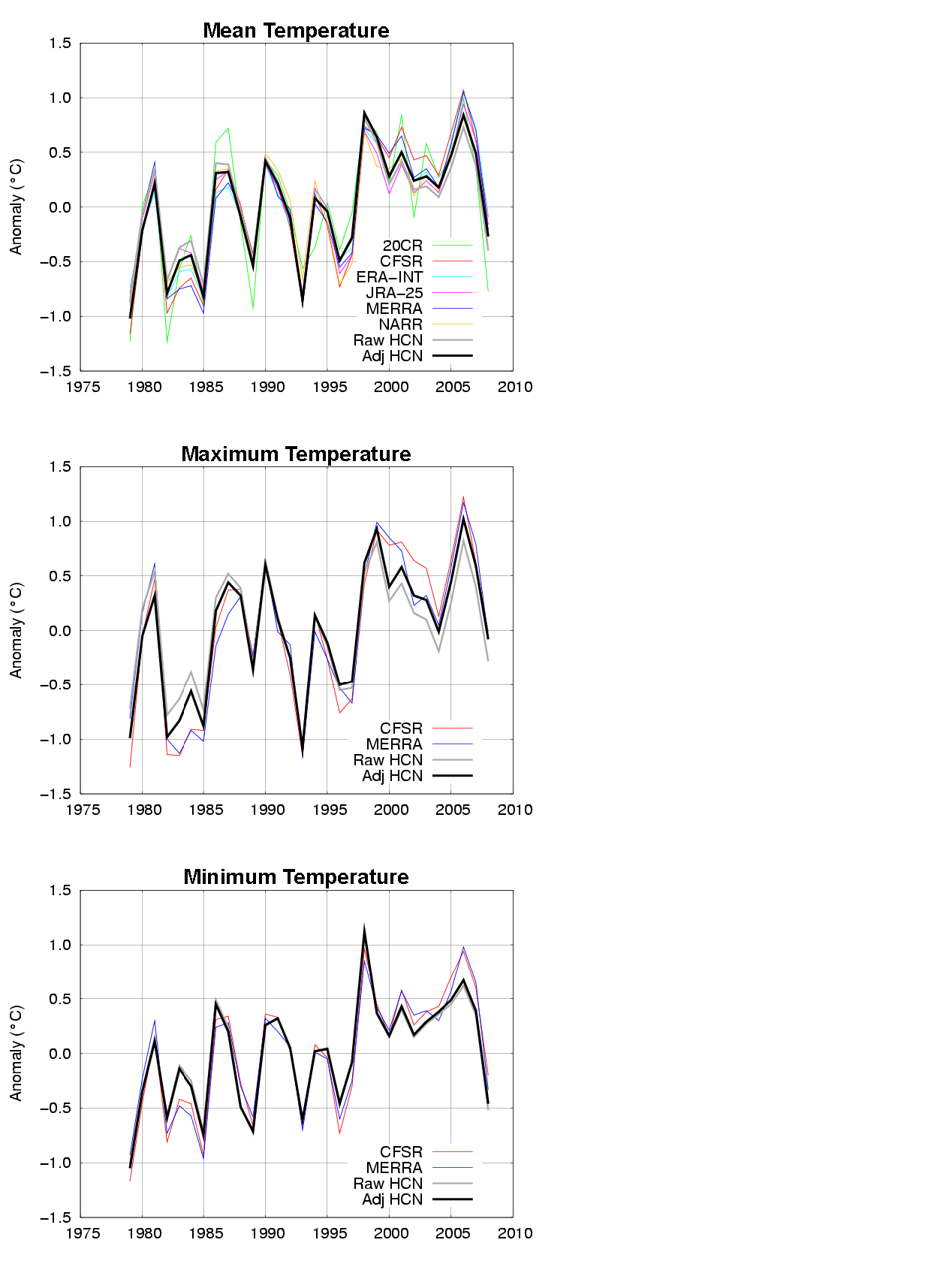 Minimum Temperature
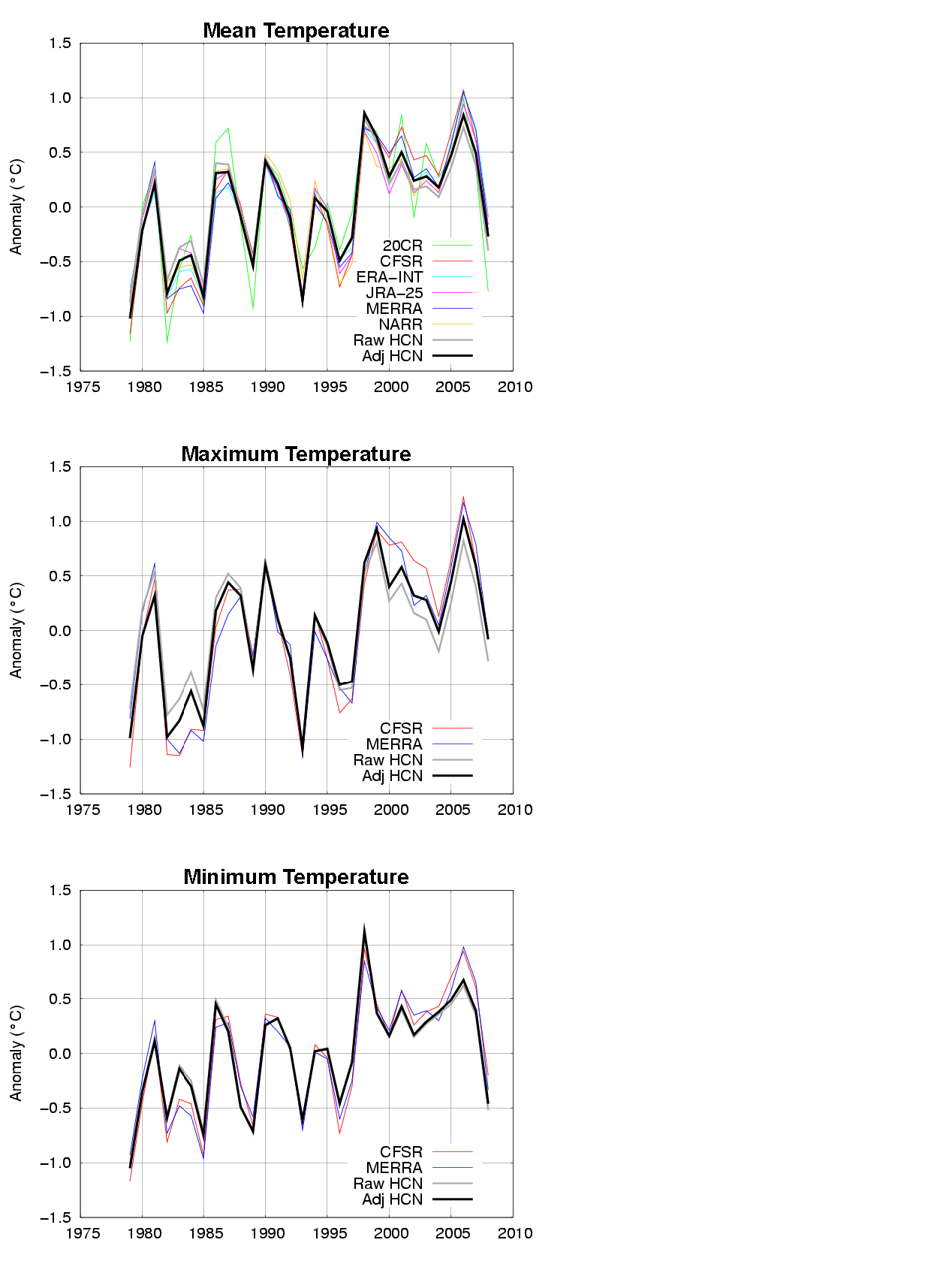 Maximum/Minimum Recap
All trends are positive and statistically significant   (in both HCN and the reanalyses) 
The HCN adjustments improve consistency with the reanalyses (more warming in maximum temperature)
The HCN adjustments may not fully compensate for some recent changes (HCN trends too small?)
Grid-Box Trends
Mean temperature only

Compute reanalysis trend by box

Compute HCN trend by box

Interpolate HCN anomalies to reanalysis grid
Makes sense because HCN denser than half the reanalyses
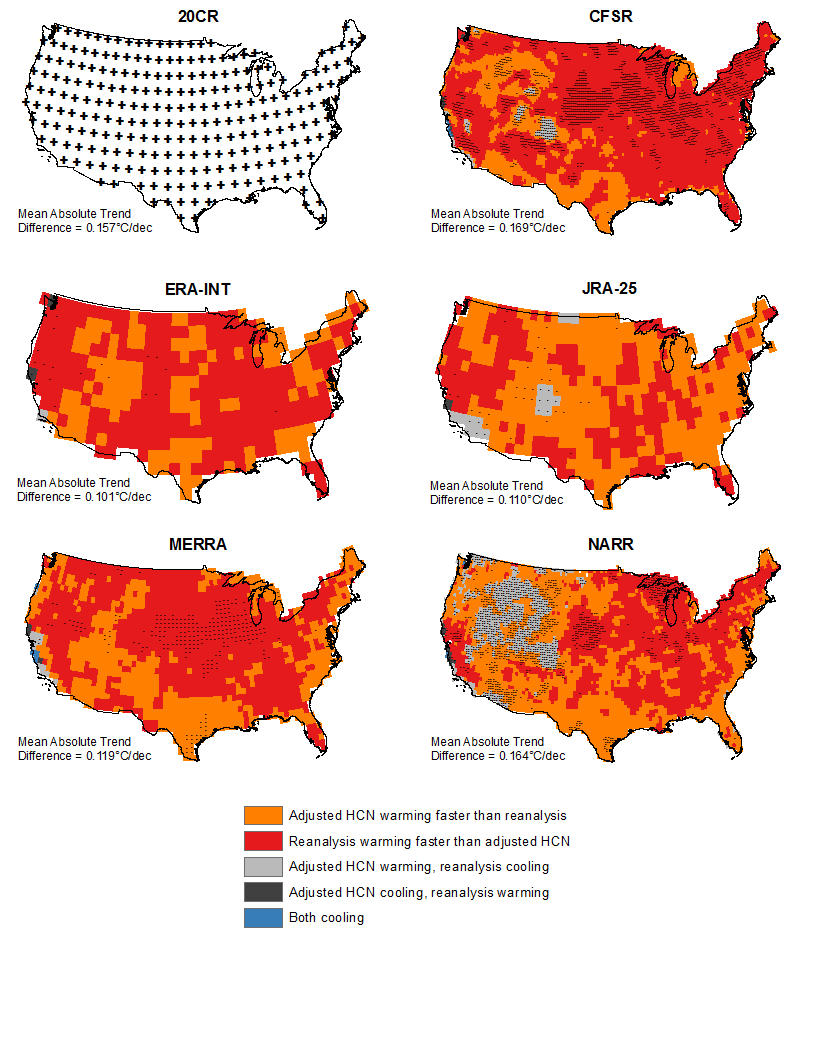 Grid-Box Trends
Assign each box to one of five categories based on its reanalysis and HCN trends
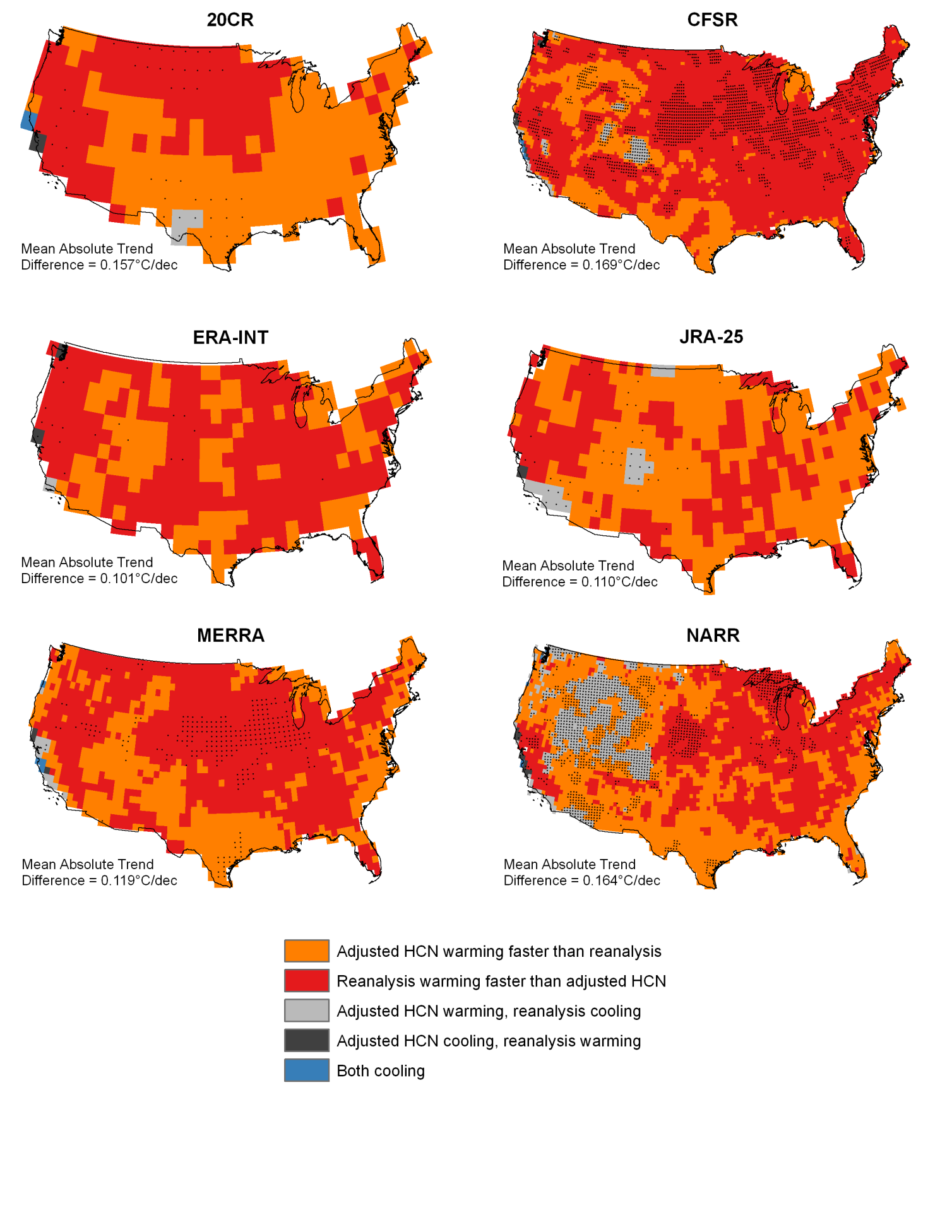 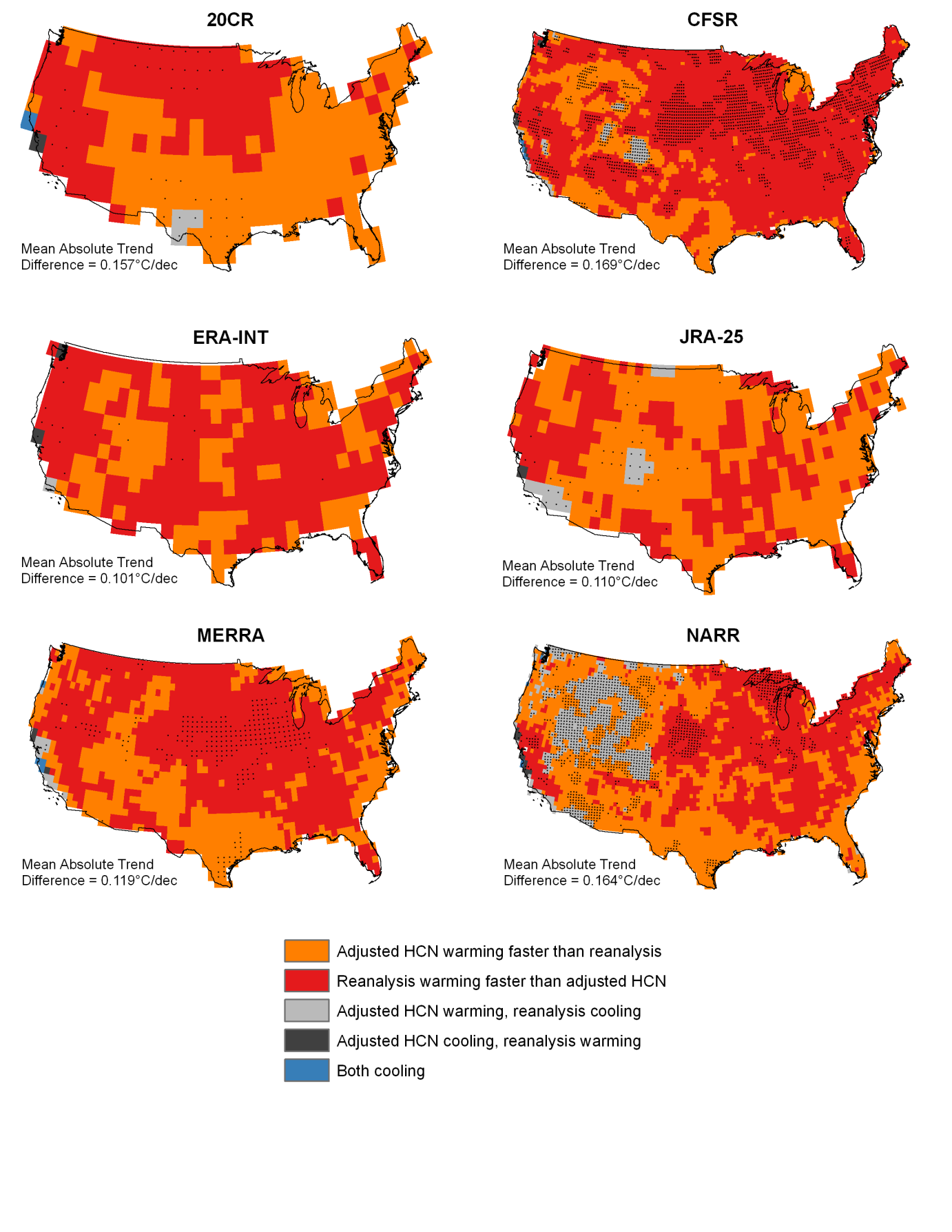 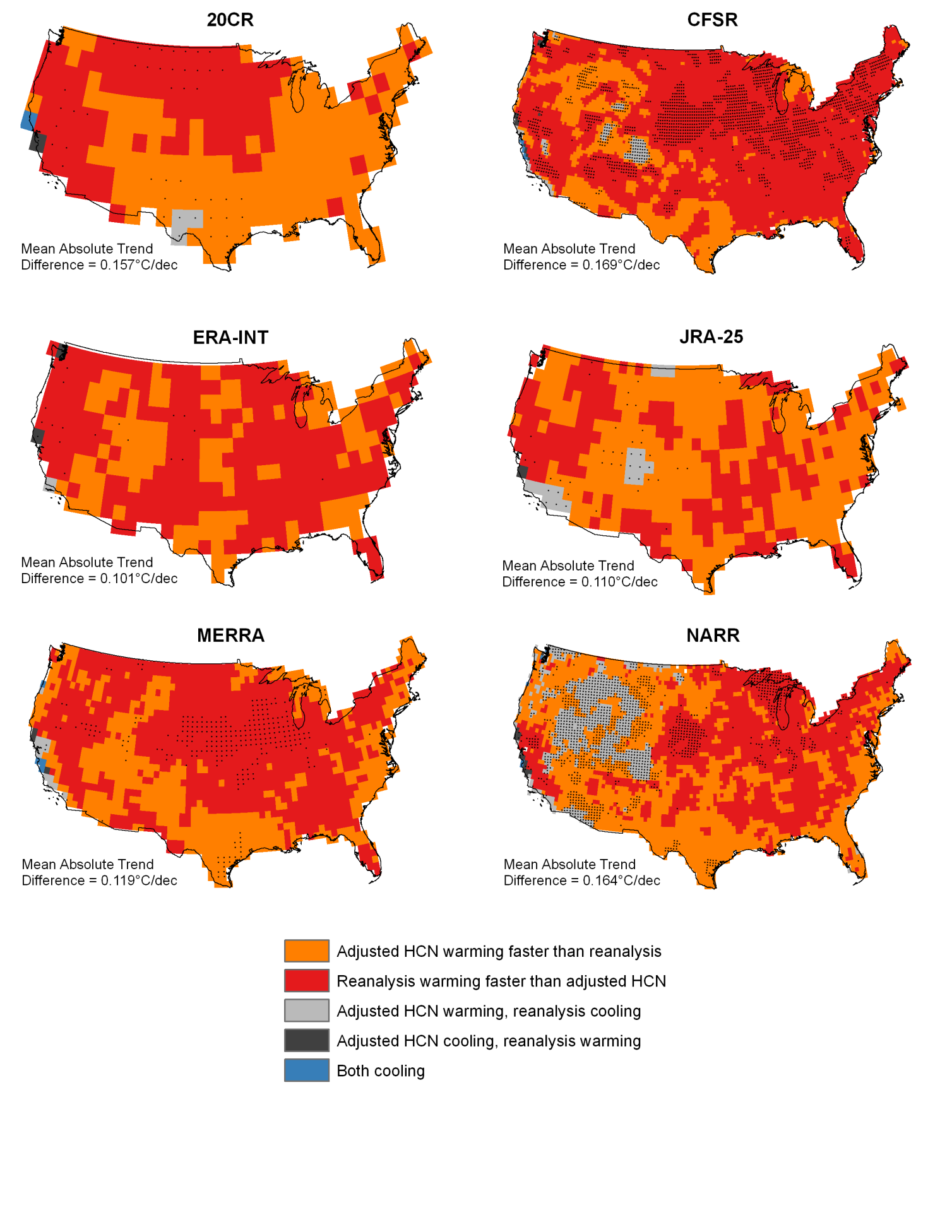 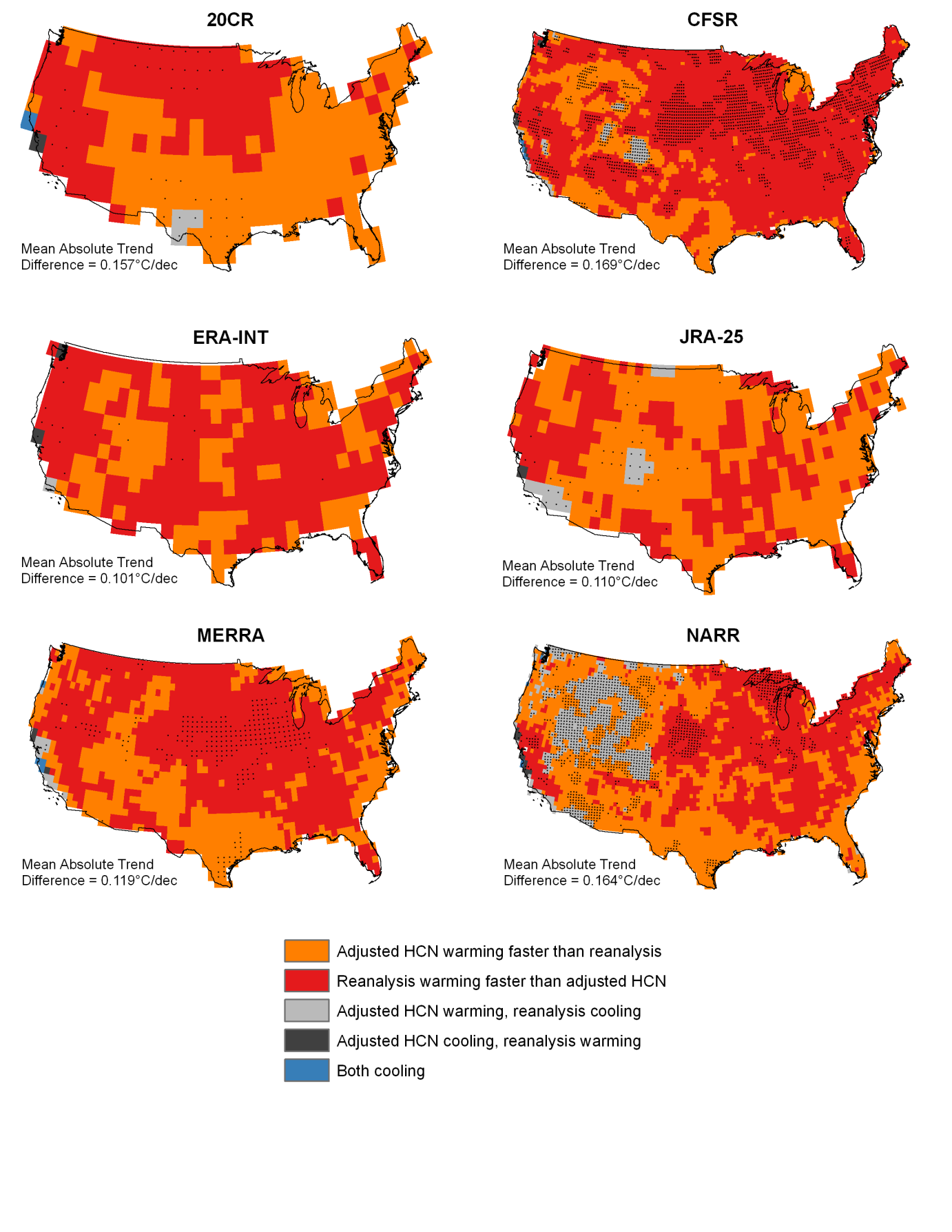 Grid-Box Trend Recap
The adjusted HCN and the reanalyses agree in their depiction of widespread warming
It is hard to verify the subtleties in the HCN pattern given the lack of consistency in the reanalyses
Final Messages
There is broad agreement between the adjusted HCN and the reanalyses
The HCN adjustments improve consistency with the reanalyses but may not address some recent changes
It’s probably unwise to use a single reanalysis to scrutinize small-scale trends in surface temperature